Legislative Process Overview55th Biennial Conclave
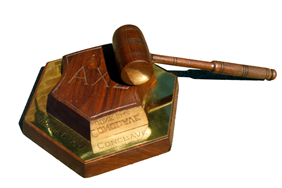 1
Overview
The primary purpose of Conclave is to conduct the business of the Grand Chapter
The Legislative process is how the Grand Chapter conducts business
Proper understanding and adherence to the process will allow the Grand Chapter to function efficiently 
So pay attention!!!
2
Constitution and Bylaws Amendments
All Legislation must be moved and seconded by a voting member of the Grand Chapter
GR
Assigns and logs motion number
Constitution and Bylaws Committee
Checks accuracy, wording, and consistency with Constitution and Bylaws
Maker
No 
(2/3 vote)
Approve
Yes
Fees, dues, or other Fraternity finances?
Grand Chapter
Financial Advisory Committee
Determines financial impact
GR
3
Resolutions (“Ordinary” Legislation)
All Legislation must be moved and seconded by a voting member of the Grand Chapter
GR
Assigns and logs motion number
Resolutions Committee
Prepares resolutions, recommends action.
Greetings and Appreciation
Legislative Prep Committee
Checks wording, format, etc.
No 
(2/3 vote)
Maker
Approve
Maker
No 
(2/3 vote)
Approve
Yes
Yes
Fees, dues, or other Fraternity finances?
Grand Chapter
Financial Advisory Committee
Determines Financial Impact
GR
4
Other Resolutions
SC
Resolutions 
Committee*
Miscellaneous
Motions
GR
Assigns and logs motion number
Grand Chapter
* Only for “customary” resolutions originating in the Resolutions Committee
5
What do the Committees do?
Legislative Preparation Committee
Checks legislation for wording, format, etc.
Forwards legislation to Financial Advisory Committee or Grand Recorder.
CANNOT change the intent of the motion.
May send the motion back to the maker on a 2/3 majority vote.
Constitution and Bylaws Committee
Checks amendments for wording, format, accuracy, consistency with Constitution & Bylaws.
May send the motion back to the maker on a 2/3 majority vote.
Forwards amendments to Financial Advisory Committee or the Grand Recorder.
CANNOT change the intent of the motion.
6
Resolutions Committee
Checks resolutions.
Prepares routine resolutions. resolution to Grand Recorder, or returns to maker (requires 2/3 vote). 
CANNOT change the intent of the motion.
Resolutions prepared by the Resolutions Committee or the Supreme Council bypass the committee process.
Forwards
Financial Advisory Committee
Determines financial impact of any legislation referred to it.  (best guess)
Reports to the Grand Recorder.
CANNOT edit the motion.
May be asked to explain its report during consideration of a motion.
7
Special Majorities
To amend the Constitution*:  3/4 of the delegates registered at Conclave.
To amend the Bylaws*:  2/3 majority of the members of the Grand Chapter present at the current Conclave Session*Must be read at least one day prior to action  Grand Chapter Session #4 (Tuesday, July 7th) or Extra Session (if needed)(Tuesday, July 7th)
Common incidental/subsidiary motions that require 2/3 majority of those voting for passage
Adopt or suspend the standing rules
Limit debate (“call the question”)
Close nominations
8
Common Misunderstandings of Parliamentary Procedure in Conclave
“Friendly amendments”
Once the motion has been read by the GMA, the motion “belongs” to the Grand Chapter, not to the maker of the motion
Amendments must be adopted by the Grand Chapter either by a formal vote or by unanimous consent
The GMA can choose to declare the amendment adopted if there is no objection; a single objection is sufficient to force a formal vote (and debate) on the amendment
“Call the question” (a vote to end debate)—think twice!
Must have the floor (“be recognized”)
“I move the previous question”
Requires a second and 2/3 vote for approval (voting to end debate;           if approved, then vote on the motion under consideration)
A waste of time if the debate is winding down anyway
9